Бежит, бежит да не выбежит …
Теория
Практика
Плохотникова О.Г., учитель географии, МБОУ «Оссорская СОШ», 261-585-765
Строение реки
Строение речной долины
Питание и режим реки
Виды рек
Хозяйственное использование рек
Что такое река?
Река – водный поток, текущий в выработанном им углублении – русле реки.
Исток
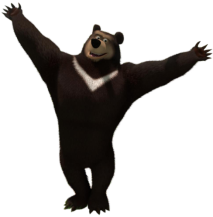 Правые притоки
о
л
Притоки
Левые притоки
с
у
Р
Устье
Как определить правый и левый приток?
Река + притоки = речная система
Истоки
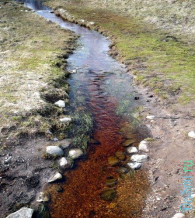 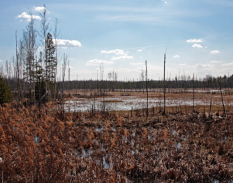 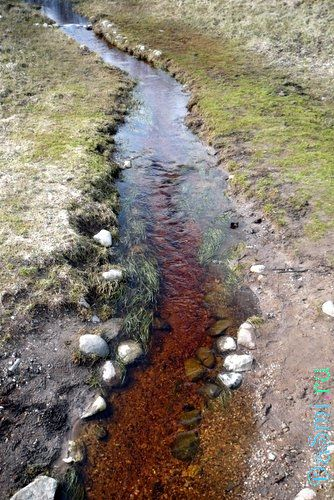 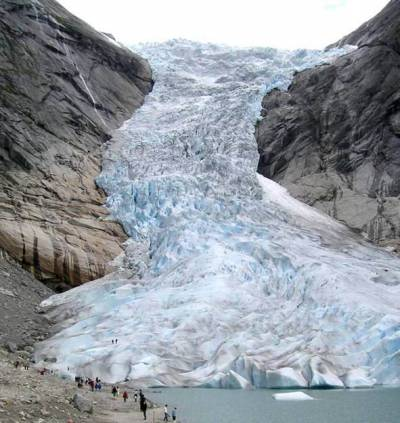 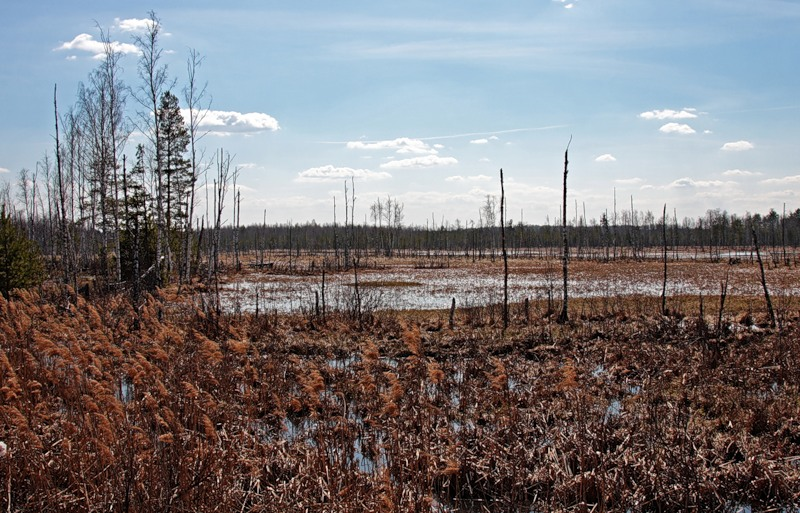 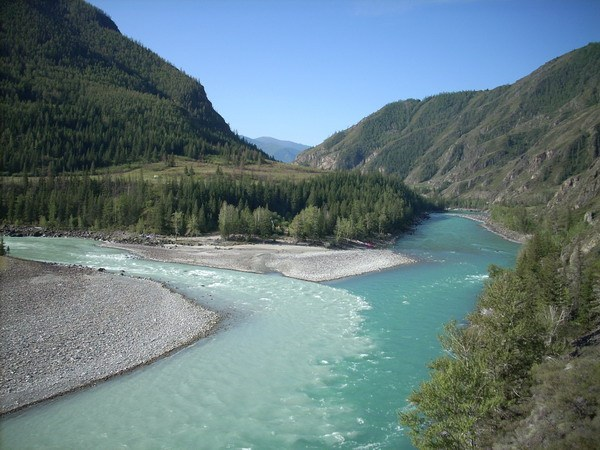 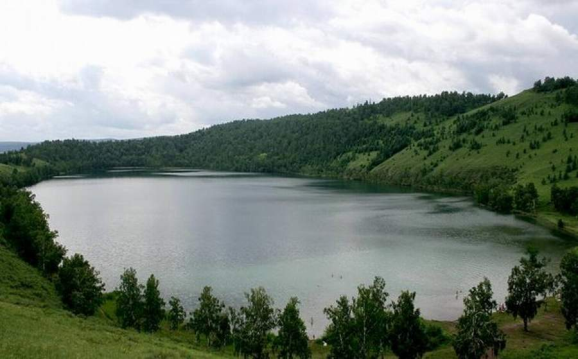 р. Москва
р. Волга
болото
родник
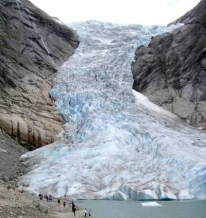 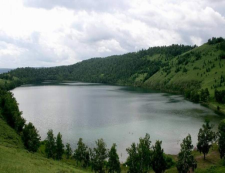 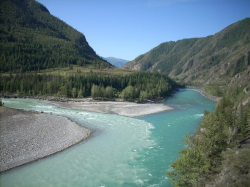 р. Ангара
р. Терек
озеро
слияние рек
ледник
Поперечный профиль речной долины
Речные террасы
Склон долины
Речная долина
Пойма реки
Русло
Питание и режим реки
1. Половодье;
1. Дождевое питание;
2. Паводок;
2. Снеговое питание;
3. Межень.
3. Грунтовое питание;
4. Смешанное питание.
Грунтовые воды
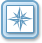 Виды рек
Равнинные
Горные
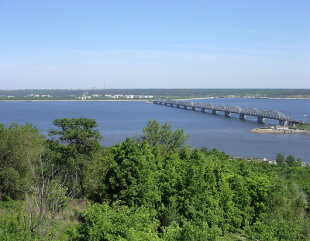 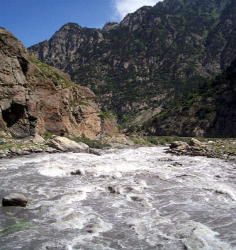 р. Волга
р. Терек
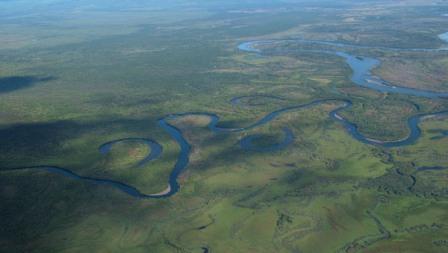 Старица
Меандры
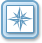 Хозяйственное использование рек
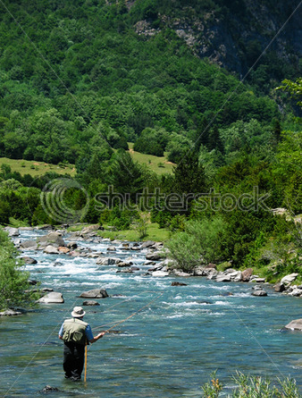 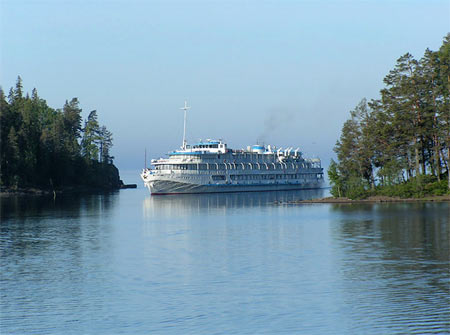 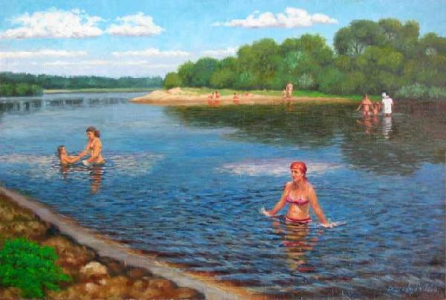 Судоходство
Рыболовство
Отдых
Водораздел и речной бассейн
Строение речной системы
Водораздел и речной бассейн
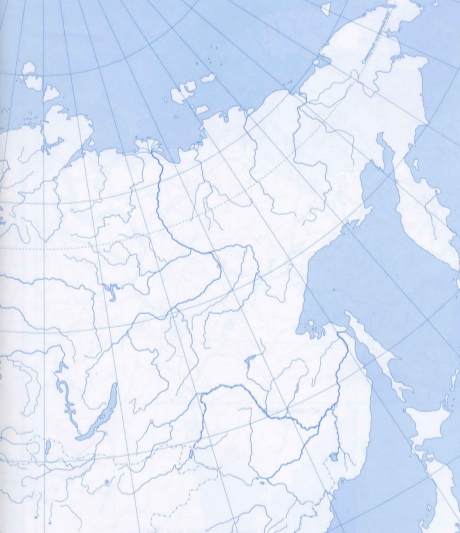 р. Колыма
р. Яна
р. Лена
С
1
А
Б
3
13
4
8
5
6
2
12
11
9
Ю
14
15
10
7
Укажите на каком рисунке (А или Б) река течет в направлении с севера на юг.
Укажите номера всех устьев на рисунке А.
Укажите номера всех истоков на рисунке Б.
Укажите номера речных бассейнов.
Запишите, что обозначает №15.
Ответы
1) А; 
2) 2,5,6; 
3) 7,9,10; 
4) 13,14; 
5) водораздел .
Ответы
http://img-fotki.yandex.ru/get/3104/aleks12161.5/0_26a9_63b811dc_XL 
http://forum.exler.ru/arc/uploads/52/post-1215378201.jpg
http://100dorog.ru/upload/contents/422/tvr/51.jpg
http://upload.wikimedia.org/wikipedia/commons/thumb/8/89/Volga_Ulyanovsk-oliv.jpg/800px-Volga_Ulyanovsk-oliv.jpg
http://barrier.marshruty.ru/Img.ashx?T=A&D=08e8c8f513ca4f229e8ebcb1216b31dc&F=DSCN1069_resize.JPG&S=XL&R=602778468
http://victor.com.ua/norwey/bricksdal/b_01.jpg
http://img-fotki.yandex.ru/get/5803/alexistur.27/0_558da_6bca743a_XL
http://fizportal.ru/k/2656.jpg
http://www.pptbackgrounds.net/uploads/river-jungle-backgrounds-wallpapers.jpg
http://img-fotki.yandex.ru/get/5903/valenta-mog.75/0_63c8a_8ddfc8ef_orig.png
http://www.kupim.by/promimages/59.jpg
http://www.artandphoto.ru/stock/art1/700/4695.jpg
http://image.shutterstock.com/display_pic_with_logo/100206/100206,1191276117,4/stock-photo-fishing-in-a-river-5780209.jpg 
http://geo.web.ru/druza/Image-Map/Ru_E_kont_0.jpg 
География: Поурочные планы по учебнику Т.П. Герасимовой и др. «Географи. 6 класс. Начальный курс»/Сост. Воробцова Т.Н. – Волгоград: Учитель – АСТ, 2004. – 128с.